OvercrowdedClassrooms
A Public Policy Analysis
Jorge Garcia
PS234Q 
jgarcia25@schools.nyc.gov
The 6 Steps of the Public Policy Analyst
Define the Problem
Gather the Evidence
Identify the Causes
Evaluate the Existing Policy
Develop Solutions
Select the Best Solution
Step 1: Defining the Problem
Are classes overcrowded in school?
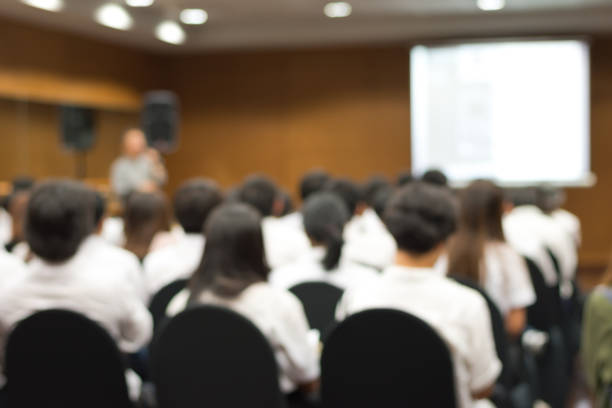 Step 2: Gather the Evidence
Fact 1. We have two first grade classes with over 30 students
Fact 2. We have two second grade classes with 25 and 31 students
Fact 3. We have a 3rd and 5th grade class with 30 students each
Fact 4. We have three different classes with over 25 students
Step 3: Identify the Causes
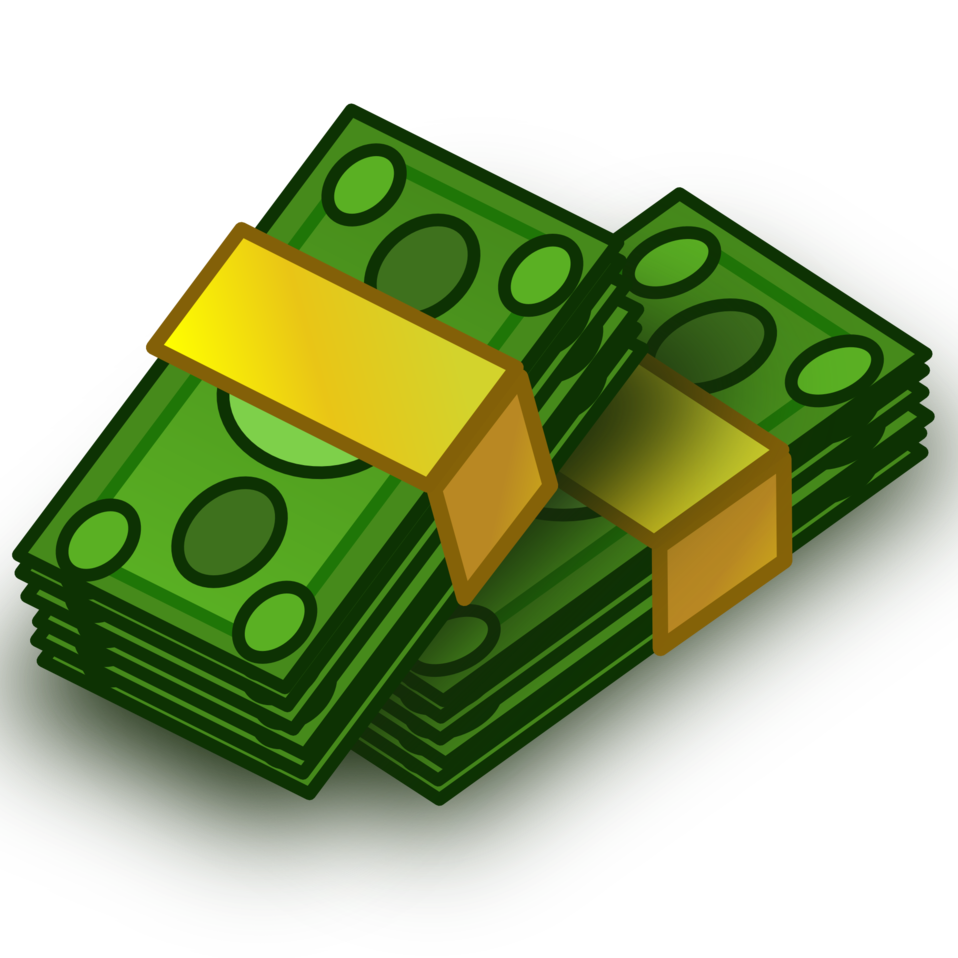 Inadequate school funding 
Student population increasingly grows 
Teacher shortage explodes
Sharing space with other schools
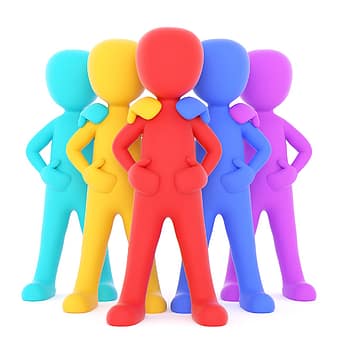 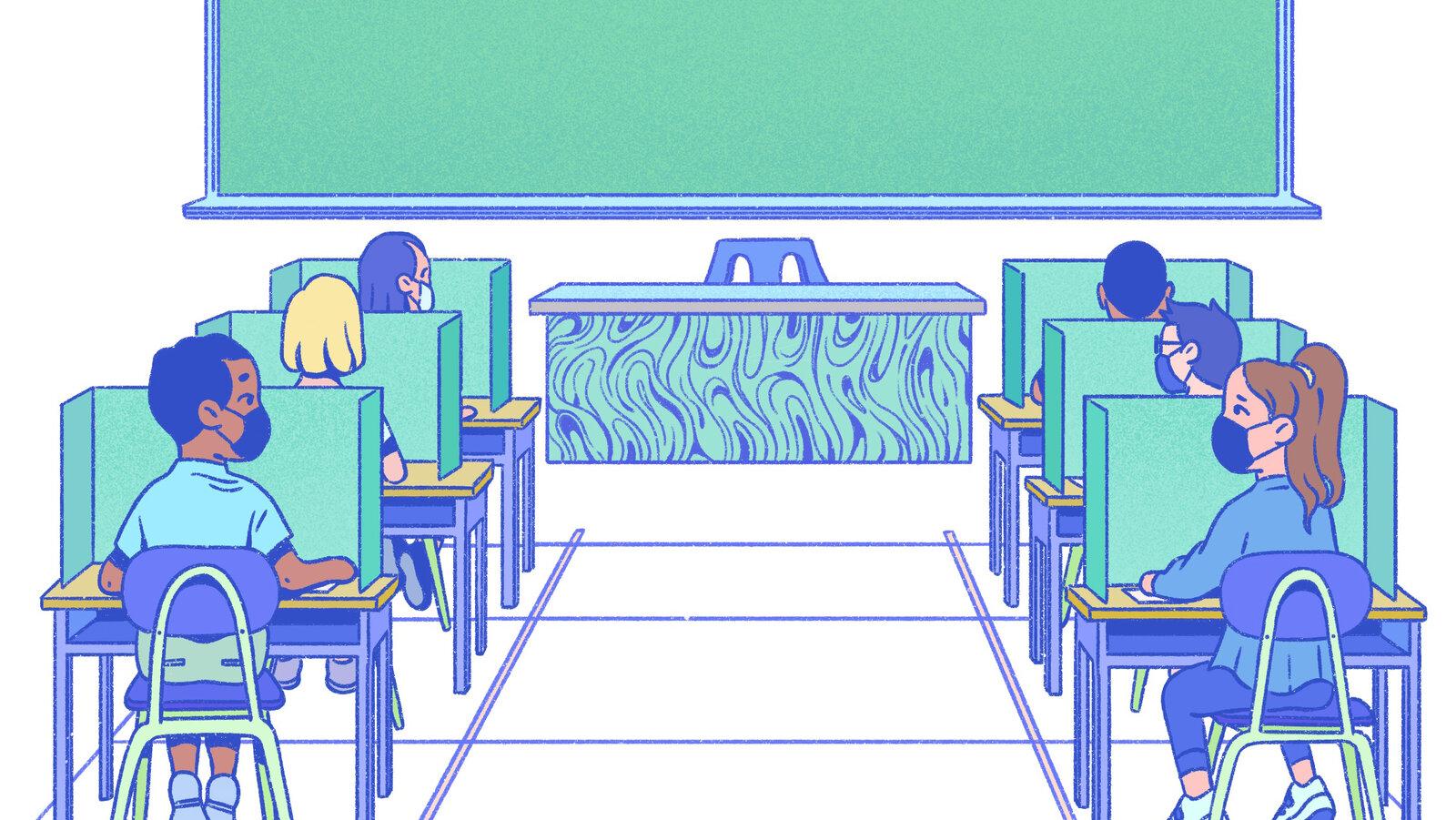 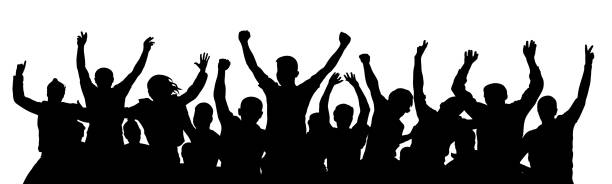 Step 4: Evaluate the Existing Policy
Classrooms are built too small 
unable to fit students, staff and furniture in the classroom
Class size set by education law
School Crowding in NYC: Progress, Problems and Projections
Step 5: Develop Solutions
Let’s develop a hybrid in person teaching schedule
Let’s develop a Remote Learning option
Make the school day longer and 4 days per week
Reduced class size
Hire more educators
Build more schools
Step 6: Select the Best Solution
Feasibility
Effectiveness